Transactions in Orchestrations
Jan Eliasen, BizTalk MVP
Twitter: @jan_eliasen
Blog: http://blog.eliasen.dk
Agenda
Jan Eliasen – who am I?
Transactions and compensation
Examples/Demos
Questions
Jan Eliasen – who am I?
Master of Science in Computer Science and Humanistic Computer Science
Work at Logica Denmark as an IT architect
Four times and current BizTalk MVP
Five exams (4 MCTS) in BizTalk
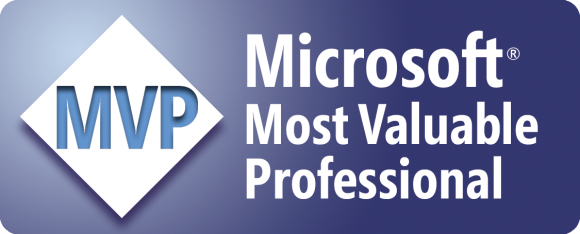 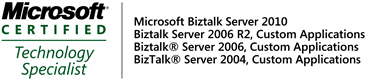 FOR MORE INFO...
Email: jan@eliasen.dk, Personal blog: http://jan.eliasen.dk, BizTalk blog: http://blog.eliasen.dk, Twitter: @jan_eliasen
Jan Eliasen – the author
Reviewers:
Randal van Splunteren
Gijsbert in ’t Veld
Available in June/July 2011.
I read four chapters of this book and lost 10 pounds (Jan Eliasen)
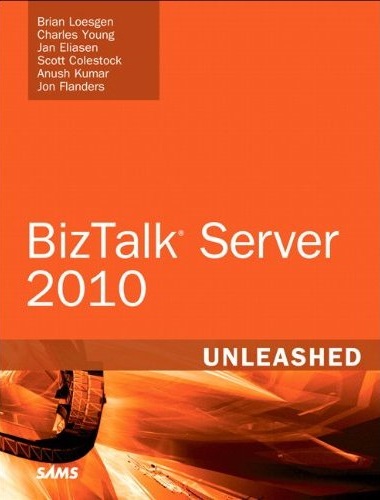 Transactions
Buying snooker tickets
My friend:
Withdrawal
Deposit
Withdrawal
Deposit
Withdrawal
Deposit
Withdrawal
Me:
Withdrawal
Deposit
Withdrawal
Transactions and compensation
Transactions
Atomic
Long Running
Exception handling
Compensation
Atomic transactions (1/2)
ACID Properties
No persistence
Used for
Grouping Send shapes.
Leveraging classes that are not serializable.
Calling functionality in assemblies that must enlist in transaction.
No custom exception handler
Atomic transactions (2/2)
Cannot have nested transactions.
Will retry automatically (21 times/2 sec)
If other transactional component is used and timeout expires
If you throw a Mirosoft.XLANGs.BaseTypes.RetryTransactionException
If a PersistenceException is thrown upon commit.
Long running transactions
No ACID properties
We get Consistency and Durability
No automatic retries
Provides exception handling
Provides nested transactions
Do NOT consider this as an amputated atomic transaction
Exception Handling
Exception handlers cannot be added to Atomic Transactional Scopes.
All Scopes have a default exception handler.
Catch the most specific first and remember to rethrow the exception.
Do compensation of LR transactions in custom exception handler
Compensation
Compensation is NOT a rollback
How to determine compensation code?
All transactional Scopes have a default compensation block
Default DOESN’T do compensation.
You can override the default compensation block, but be aware…
Demo – yeah!
Questions?
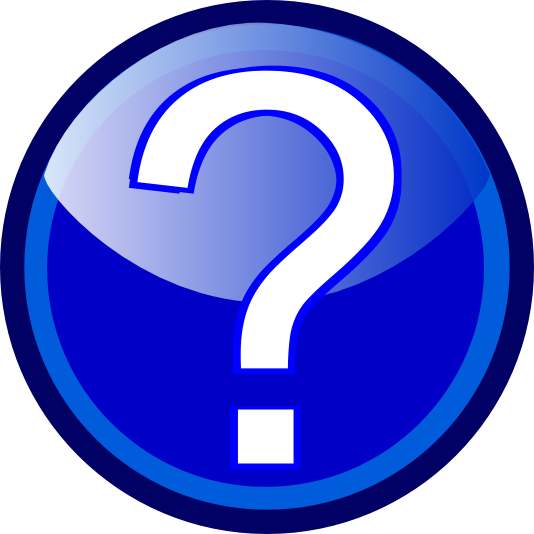 Feel free to evalulate me at http://speakerwiki.org/speakers/Jan_Eliasen